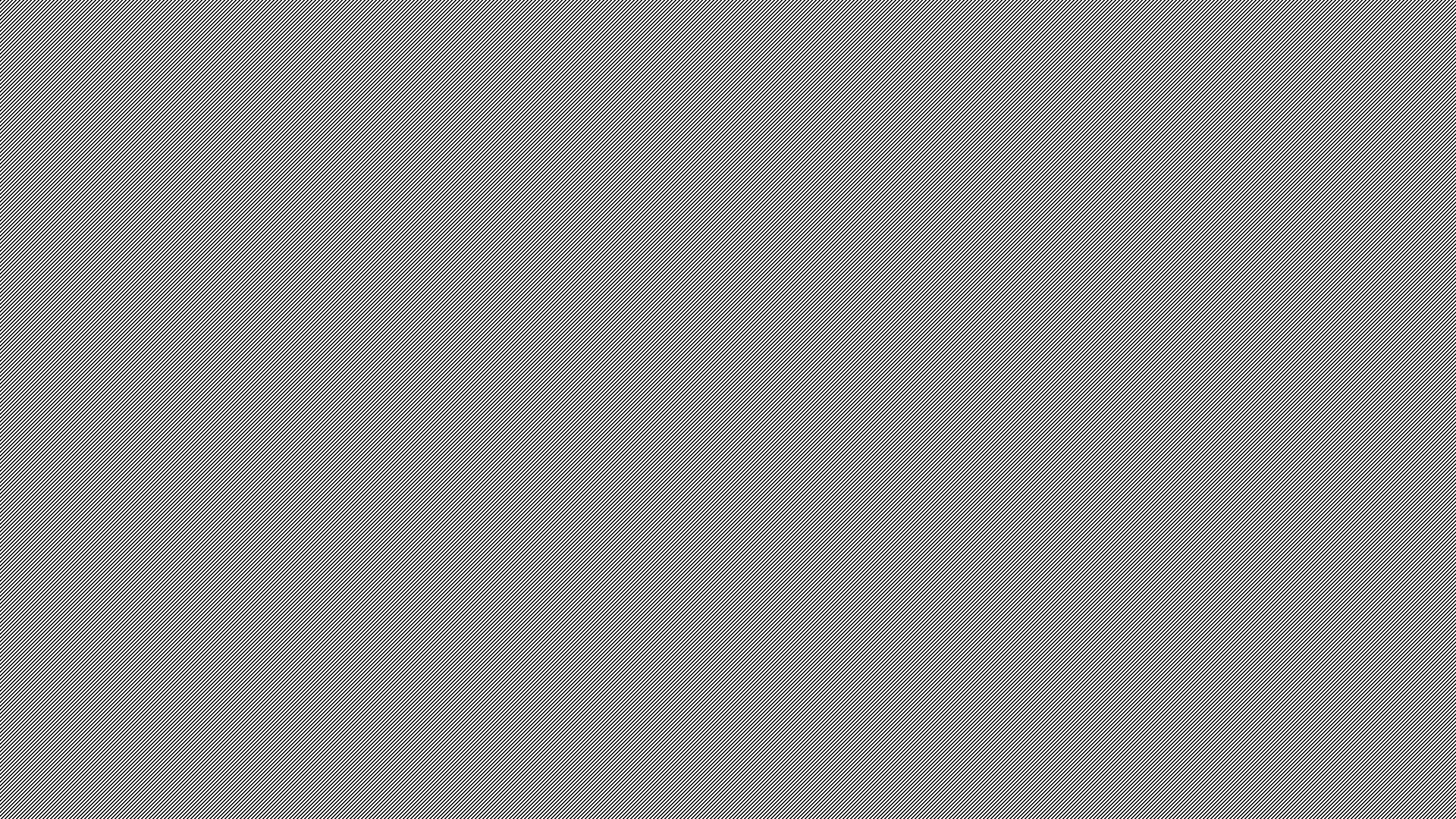 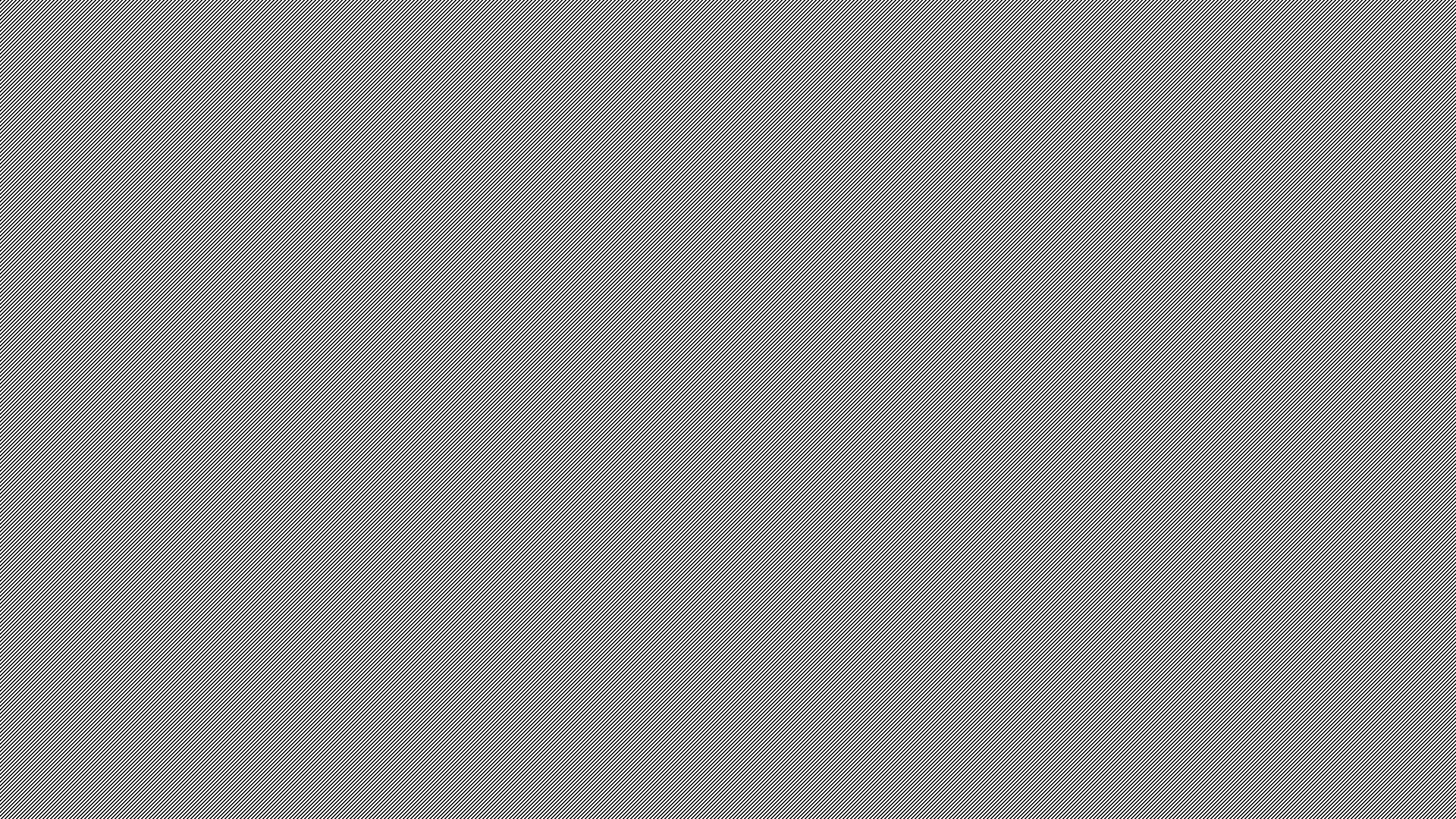 Breezmed Prior Authorization Study
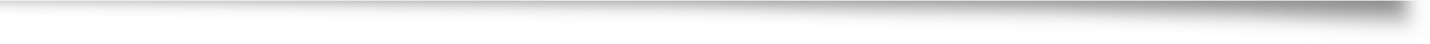 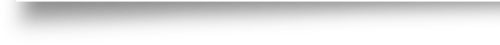 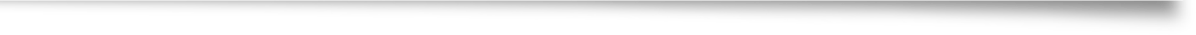